Finding Fido
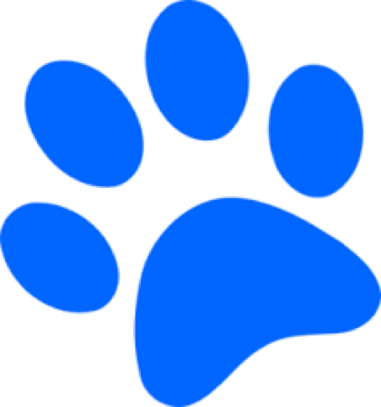 Linsey Zwiefelhofer
Requirements
Description:
Build a system that assists in visually recognizing lost dogs.

Requirements:
Select a platform or platforms.
Find a good face detection algorithm or build your own.
Decide on other possible attributes that identifies a dog.
The app might narrow the possibilities rather than looking for an exact match.
Could the owner be notified WHEN a match is found?
Perhaps doggie (Amber type) alerts are generated.
Decide how/when pictures are removed from the site.
[Speaker Notes: General premise: use facial recognition to find lost dogs.
Here’s a scenario: <>
When I got the assignment, I was pretty intimidated.
Facial Recognition is hard enough with humans, let alone a dog. Don’t they all kind of look the same?
I thought they had way too much faith in me.
BUT, 15 weeks later…]
Solutions & Exceptions
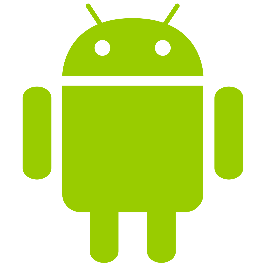 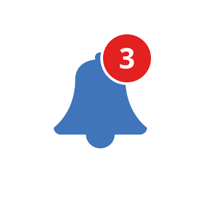 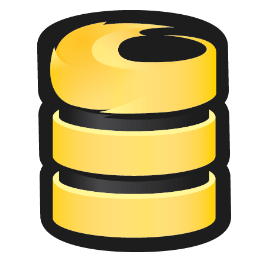 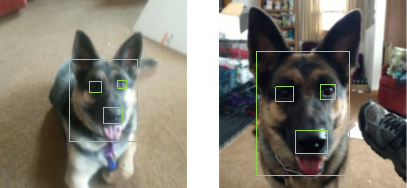 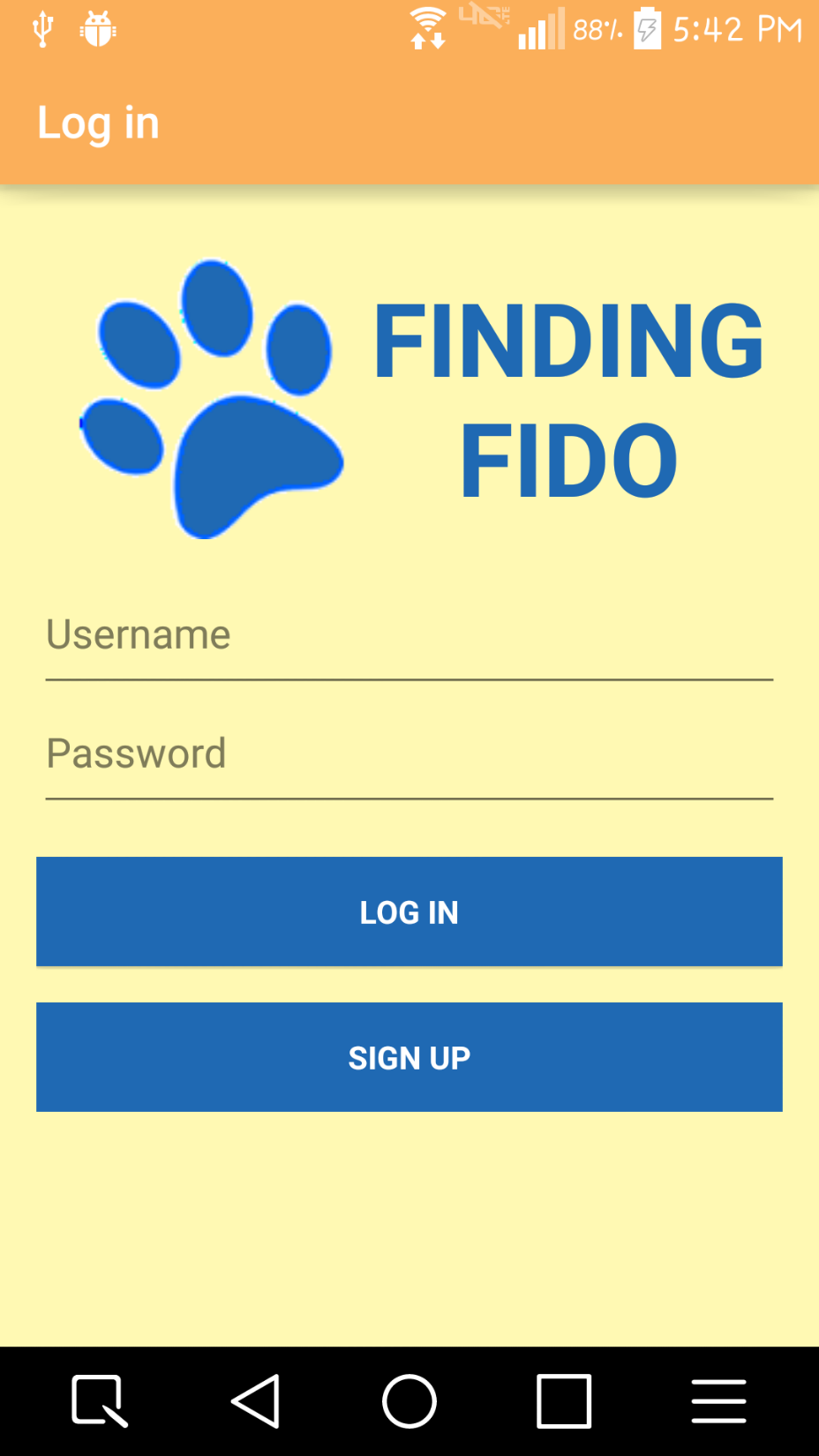 [Speaker Notes: Android: slightly familiar with it and easy for pictures
Firebase: cool web-based tool to store all of my data, BONUS: user authentication
Meat of the app: Reqs said find an algorithm or write your own.
After spending probably too much time on research, turns out said algorithms for animals aren’t widely available, so I wrote my own. Touch on it in a sec
Didn’t get to alerts. Two-fold. Notified on match and “Amber Alerts“
Have ideas and some framework implemented, cover it at end]
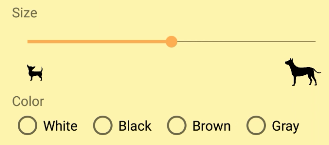 The Facial Recognition
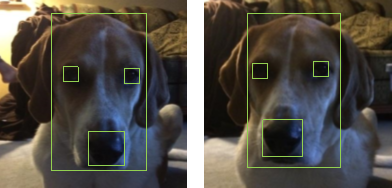 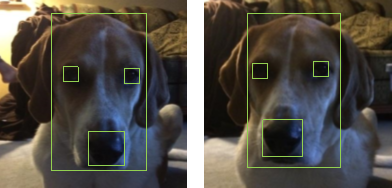 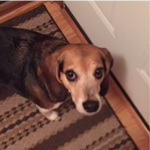 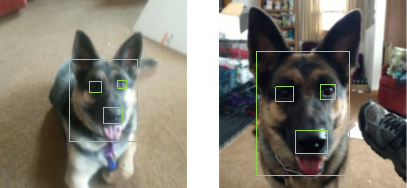 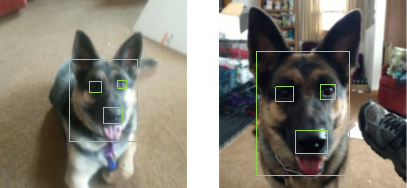 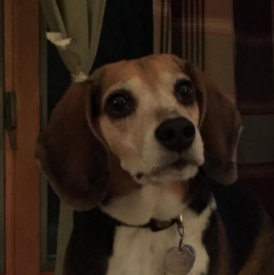 [Speaker Notes: Backing up, I want to explain my facial recognition algorithm a bit.
I iterated on it quite a bit, because I had some grand ideas at the beginning, but they weren’t realistic as I moved forward.
Essentially I perform a ton of calculations with the help of some user input.
<explain calcs and boxes>
I realized a few things after running some tests.
1-the dog needed to be head on to the camera.
2-the tilt of the dog’s head makes a difference
3-an exact match would be hard, instead narrow it down]
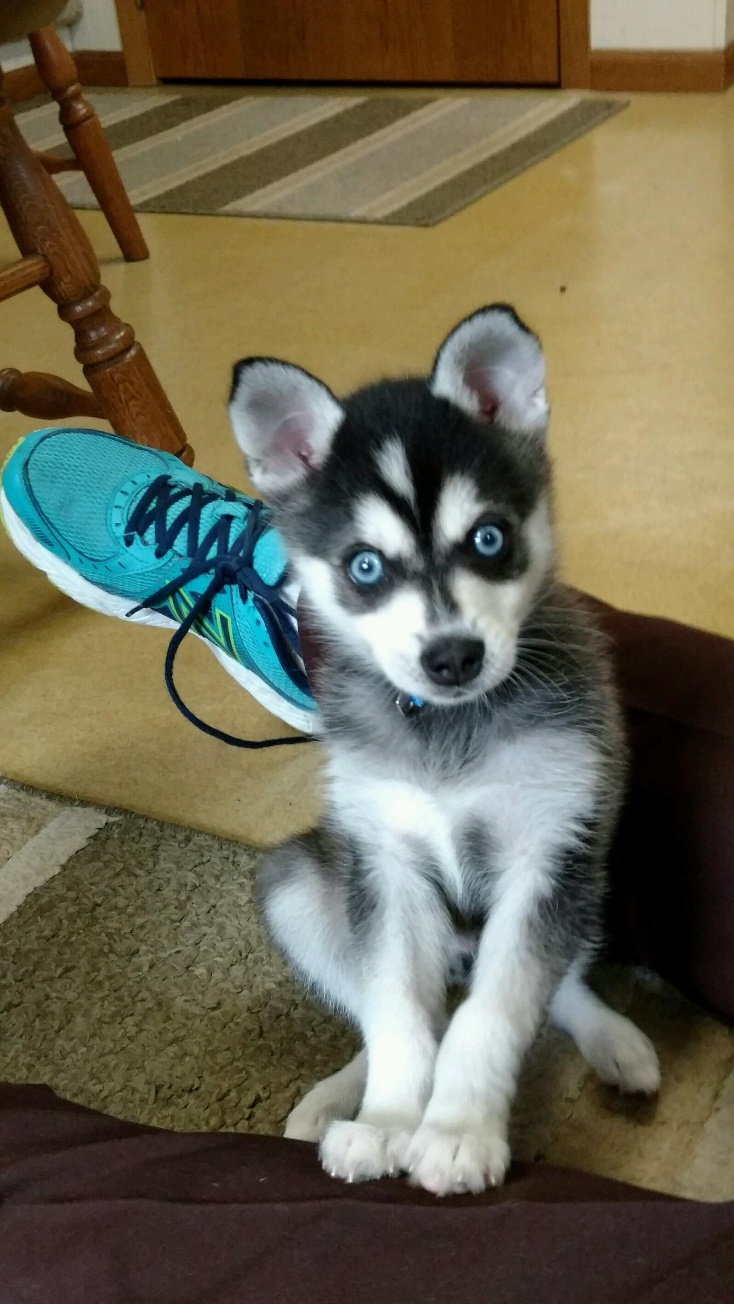 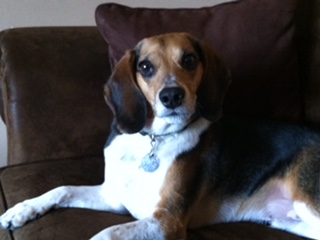 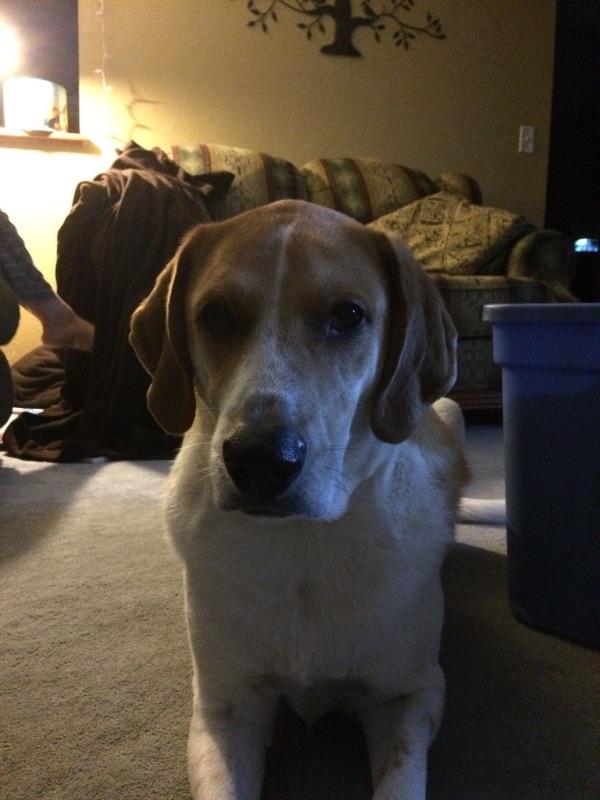 Demo!
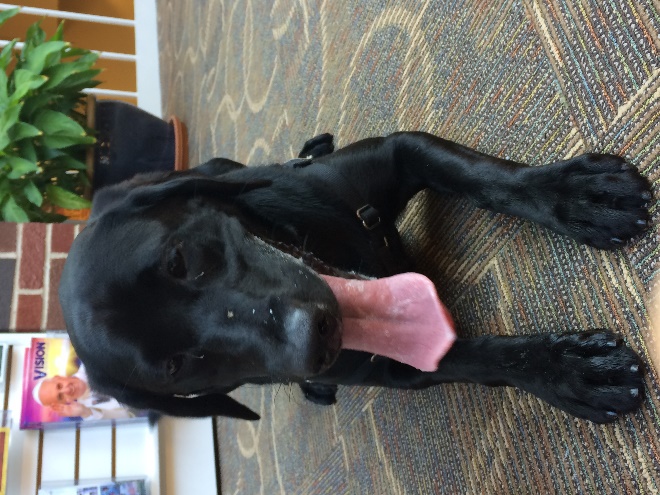 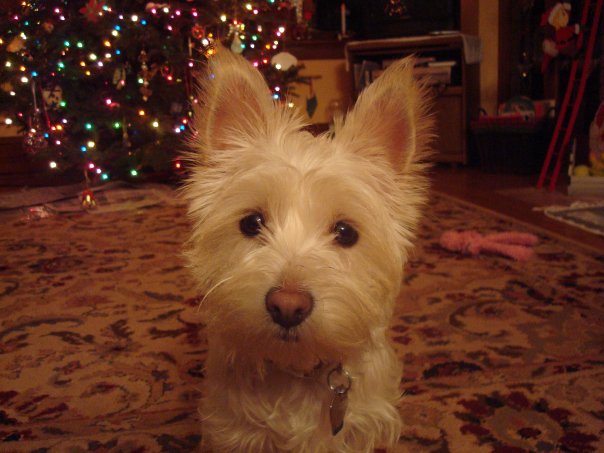 [Speaker Notes: All that in mind, let’s put it to the test.
<Set the scene and walkthrough>
So that’s the app! But how did I get there?]
Created Design Mockups
Bookmarked helpful websites
Methodology
Used mini apps to test features
Performed calculations tests
Strategies
[Speaker Notes: When I started, I didn’t know how to do a lot of what I was wanting to do, so I did a lot of research.
Here are the gears that kept me chugging along.]
CS Concepts
[Speaker Notes: However, not everything was totally new.
My CS courses gave me a pretty solid foundation to build off of.]
For next time…
[Speaker Notes: So, I’m graduating in 10 days, which means my work ends here.
What can the next student expect to look forward to?]
[Speaker Notes: Finally, a bit of advice for all future seniors:
Take a leap of faith - eventually you have to stop researching and just try it
Make lists with deadlines - I had two capstones and wouldn’t have made it without my to-do lists. Didn’t necessarily meet all my deadlines, but it’s also helpful to have something to aim for.
Know when to walk away - don’t spend 3 hours on one issue, chances are you’ll come back and fix it within 30 seconds, also at the end of the project
Ask for help outside of CS– sometimes you need a non-technical perspective to simplify things
Don’t underestimate the power of documentation – trust me, you’ll be glad you left yourself little notes later.]
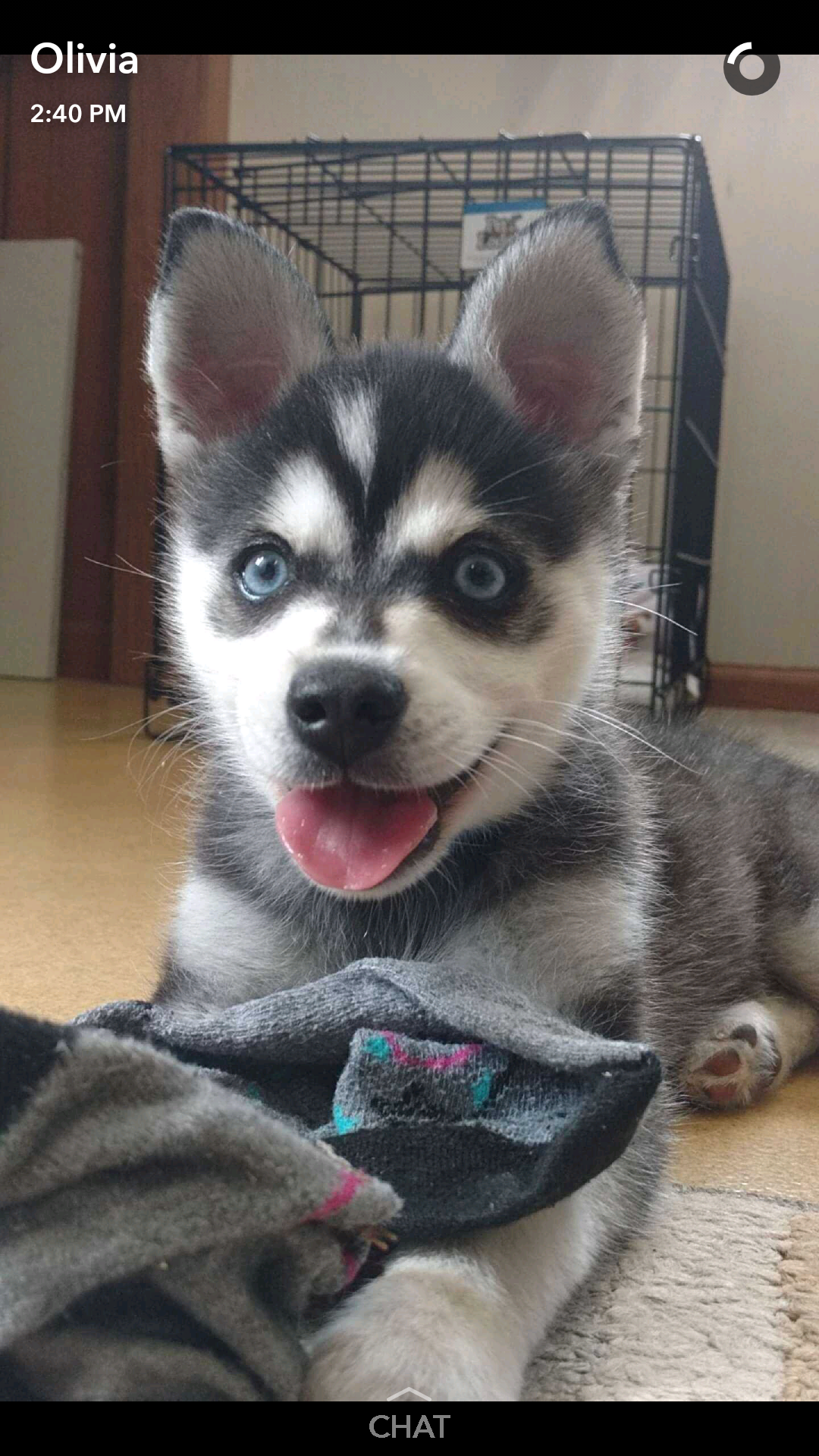 Questions?